C10.4
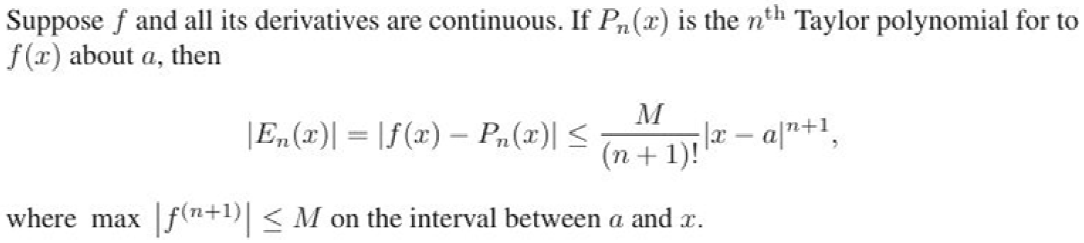 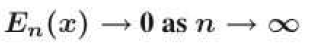 C10.4
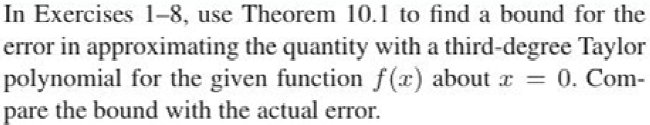 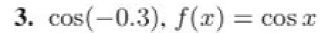 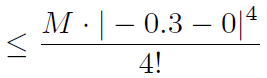 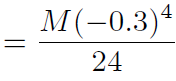 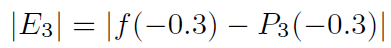 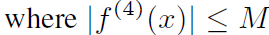 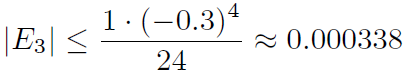 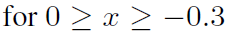 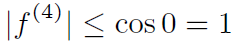 C10.4
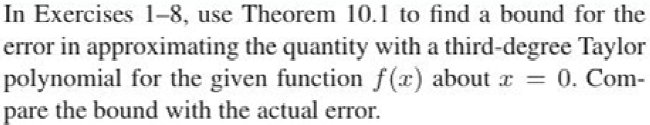 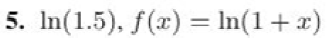 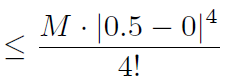 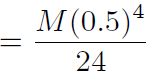 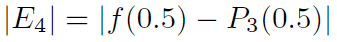 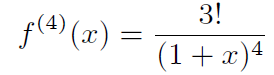 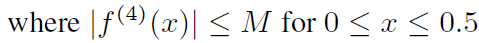 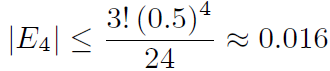 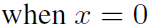 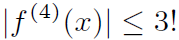 C10.4
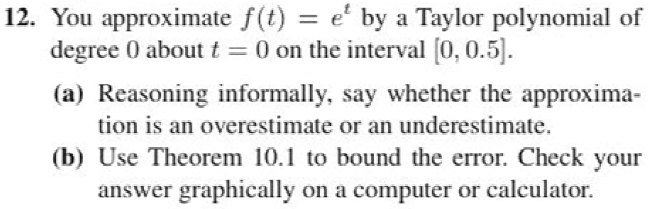 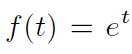 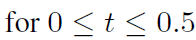 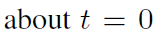 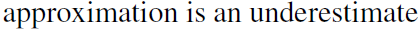 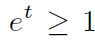 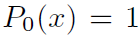 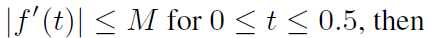 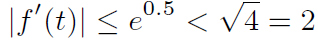 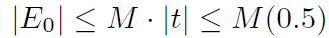 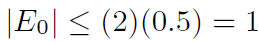 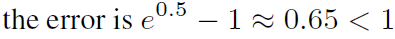 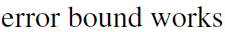 C12.1
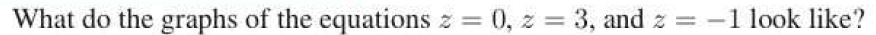 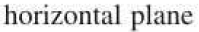 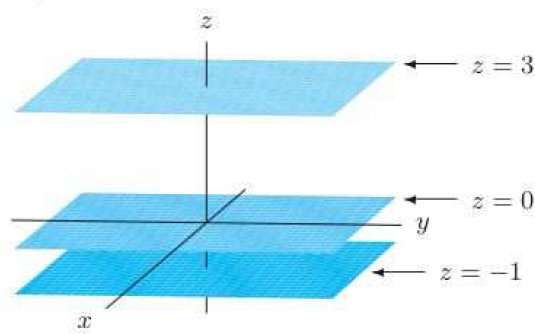 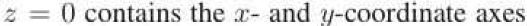 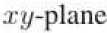 C12.1
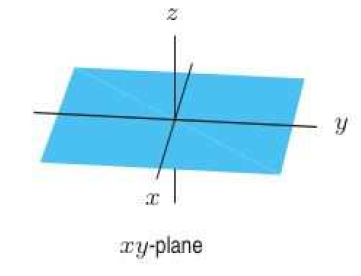 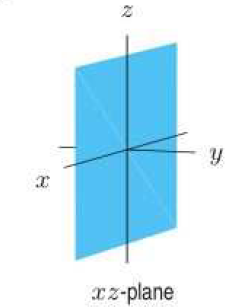 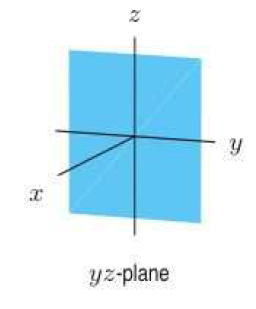 C12.1
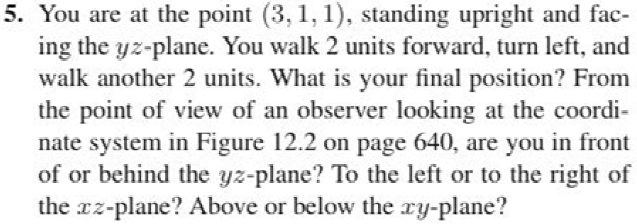 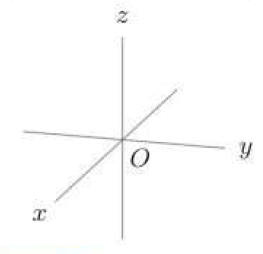 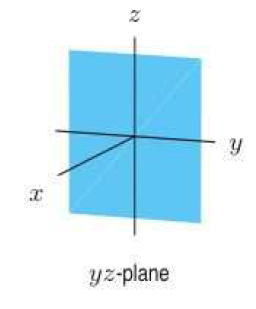 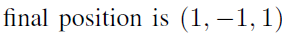 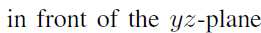 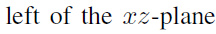 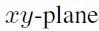 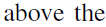 C12.1
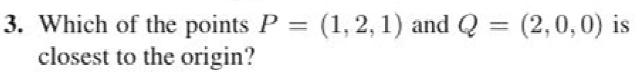 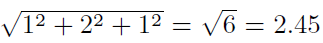 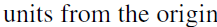 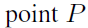 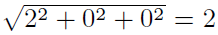 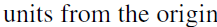 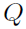 C12.1
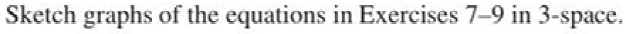 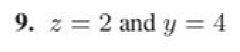 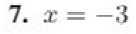 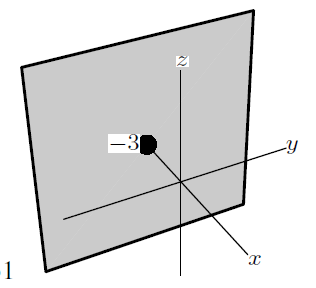 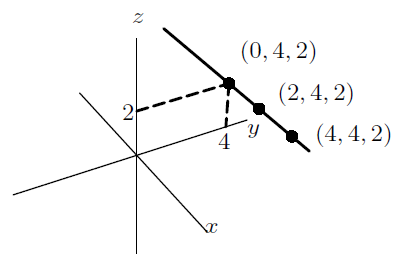 C12.1
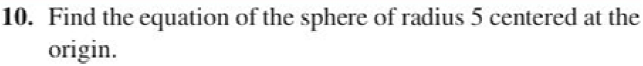 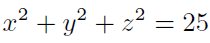 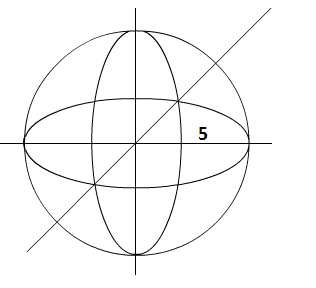 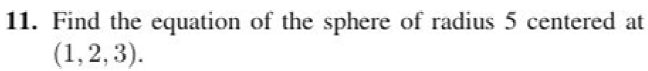 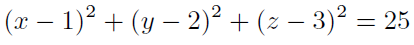 C12.1
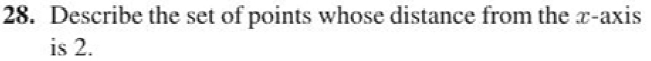 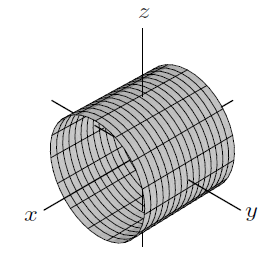 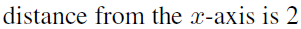 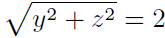 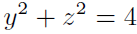 C12.1
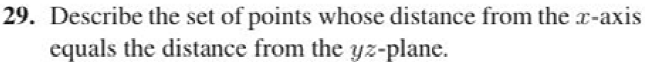 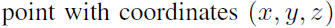 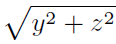 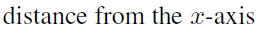 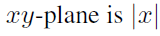 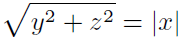 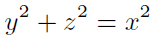 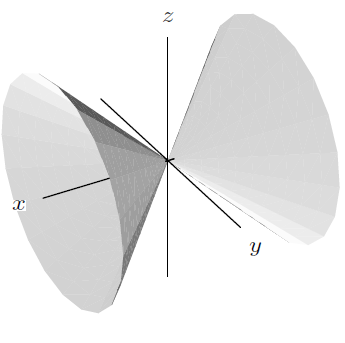 C12.1
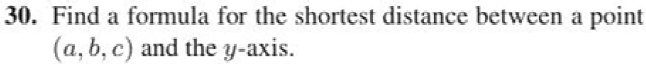 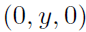 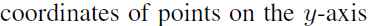 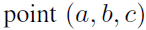 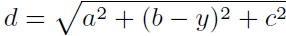 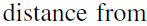 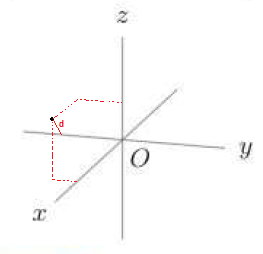 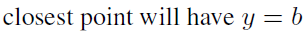 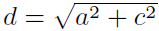 C12.1
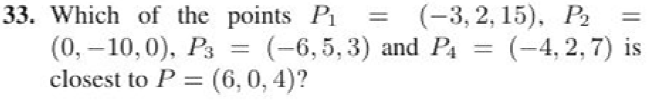 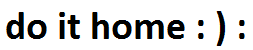 C12.2
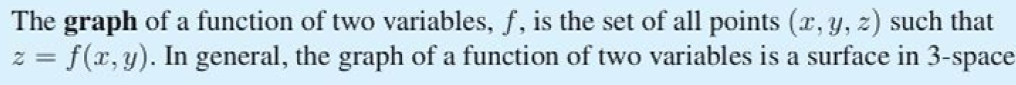 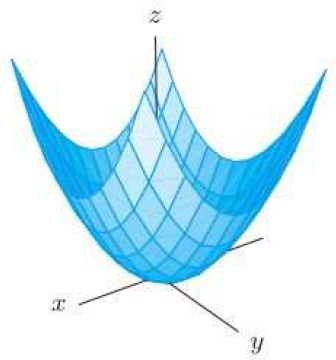 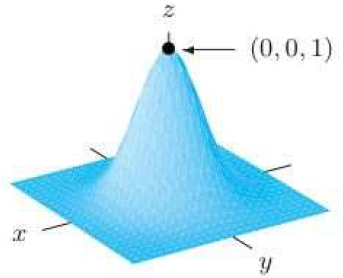 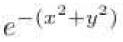 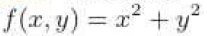 C12.2
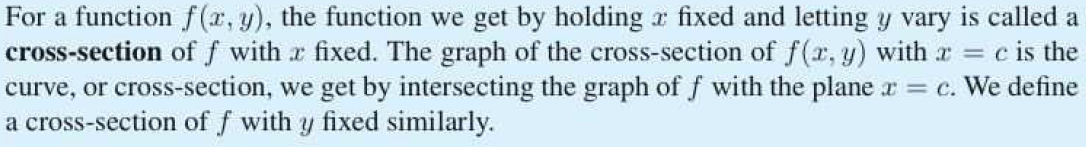 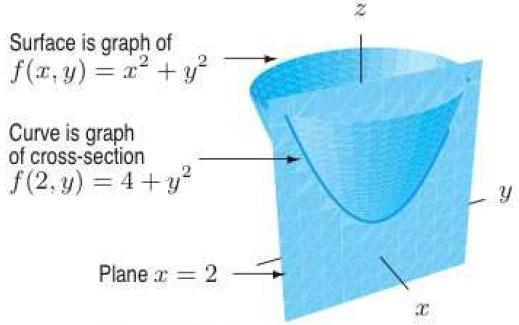 C12.2
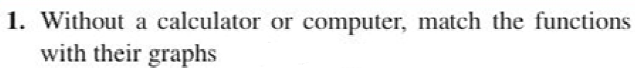 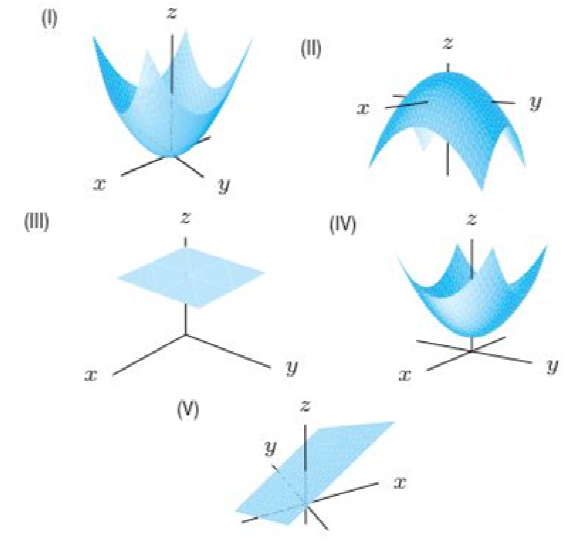 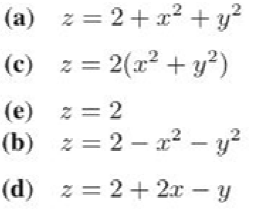 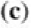 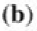 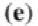 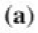 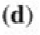 C12.2
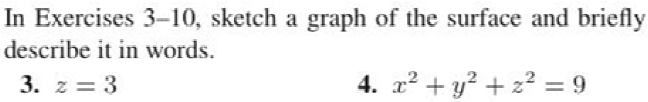 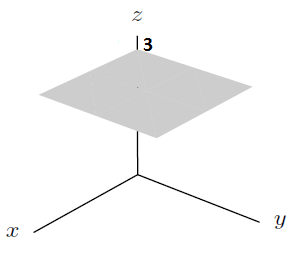 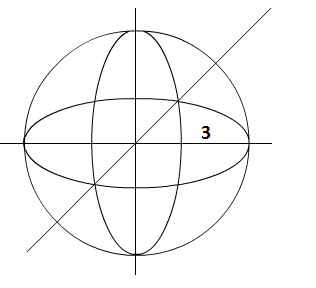 C12.2
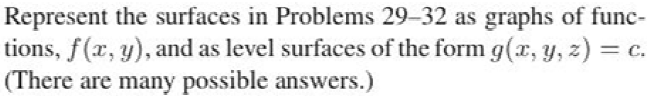 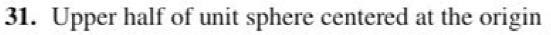 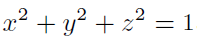 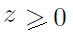 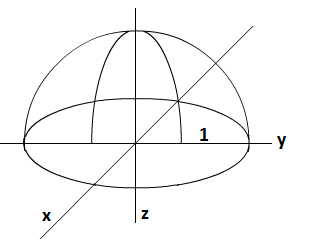